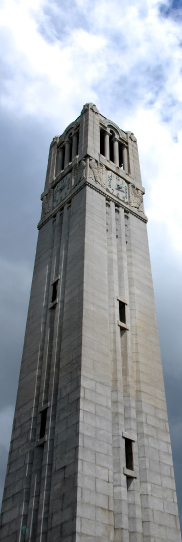 Faculty Senate

Assessment & Accreditation
Updates

January 23, 2024
[Speaker Notes: FC]
SACSCOC 2024 Reaffirmation
Compliance Certification (self-study) submitted September 2023
Off-site reviewer feedback/requests for focused reports  November 2023
Focused reports and QEP due February 9, 2023
Preparation for on-site visit March 25-28, 2024
Off-campus Instructional Site visits February 21-22 and March 25, 2024
On-site Meetings: 20 of the 40 Standards
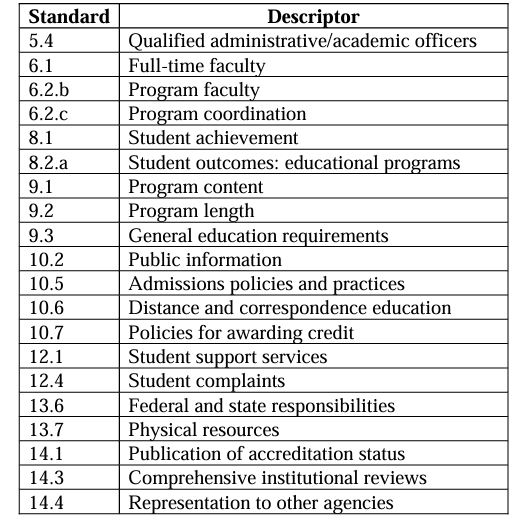 Focused Reports
4.2g  - Board Self-evaluation (on-going)
Board of Trustees and Board of Governors 

6.2a  - Faculty Qualifications

6.2b  - Program Faculty

10.6  - Distance and Correspondence Education
Student Identity and FERPA compliance regarding Proctors 

13.2  - Financial Documents
Annual Institutional Audit
Faculty Standards: 6.2A
Out of 3,175 instructors 101 were flagged.

We need to write a justification for each instructor.

Collect CVs, Syllabi and Transcripts for each instructor.  

On-site committee will request to meet with Provost, Deans and Dept. Heads during March visit.
[Speaker Notes: alternate credentials, hiring, evaluations, qualifications]
6.2b: Program Faculty
Sufficient number of full-time faculty (FT) at the program-level. 

SACSCOC threshold: FT faculty deliver 55-60% of the student credit hours (SCHs).   

13 programs fell below the SACSCOC threshold.
Justification regarding sufficiency
QEP Updates
Quality Enhancement Plan (QEP)
Title: Packways: Learning By Doing
Focus: High Impact Experiences (HIEs), Experiential Learning
Dr. Holly Hurlburt is Interim QEP Director
Final QEP submitted by February 9, 2024
Hire QEP Director (Search Spring 2024)
NC House Bill 8
UNC System institutions will change accreditors after every reaffirmation cycle

With SACSCOC since 1928

Florida and North Carolina
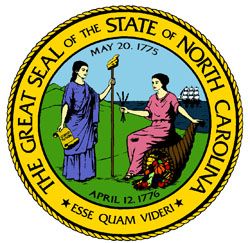 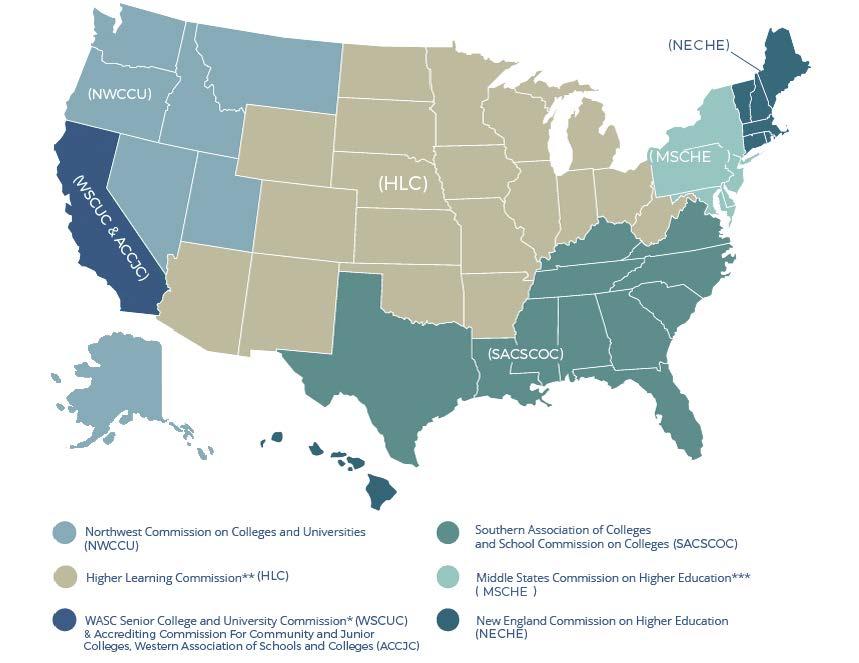 ‹#›
Draft: Timeline
Reaffirmation (2014)
Fifth-Year Review (2020)
Reaffirmation (2024)
Fifth-Year Review (AY 2028)
QEP Impact Report
Reaffirmation (2034)
Application to change (2028ish)
New Accreditor (around 2030)
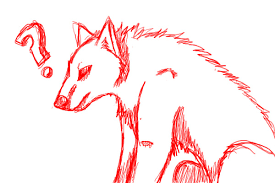 Conclusion
Questions?

Thank you!